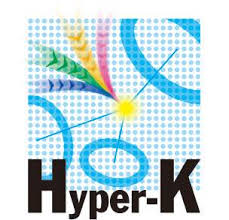 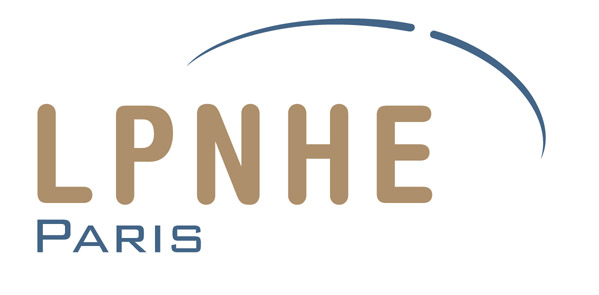 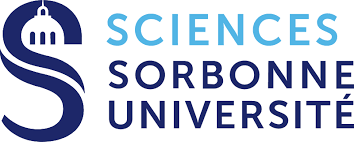 Validation of WCSimFQTuningTools
Lorenzo Restrepo Orrantia
Introduction
New tuning tools for HK: WCSimFQTuningTools (mainly in python)
Developped by Gonzalo Diaz (https://git.hyperk.org/pyfitqun/WCSimFQTuningTools)
Same principle as the usual  tuning tools
Commented, documented and easy to use
1
Introduction
New tuning tools for HK: WCSimFQTuningTools (mainly in python)
Developped by Gonzalo Diaz (https://git.hyperk.org/pyfitqun/WCSimFQTuningTools)
Same principle as the usual  tuning tools
Commented, documented and easy to use
My work: Validation
Goal: same reconstruction performances using the new tuning and the  HK2024 official tuning
1
Introduction
New tuning tools for HK: WCSimFQTuningTools (mainly in python)
Developped by Gonzalo Diaz (https://git.hyperk.org/pyfitqun/WCSimFQTuningTools)
Same principle as the usual  tuning tools
Commented, documented and easy to use
My work: Validation
Goal: same reconstruction performances using the new tuning and the  HK2024 official tuning
This presentation: final results and current status
1
Reminder: Likelihood
Charge PDF:
 Probability of detecting charge qi knowing mui
Unhit probability
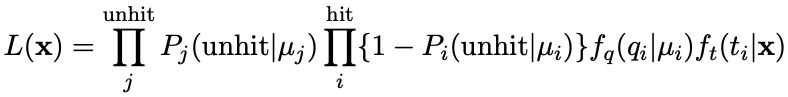 Predicted charge deposit in each PMT knowing x
Time PDF:
Probability of measuring time ti knowing x
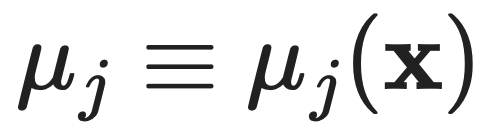 2
s
= Track length
Reminder: Predicted charges
e
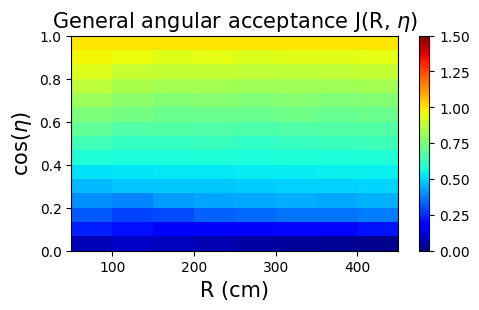 Angular response
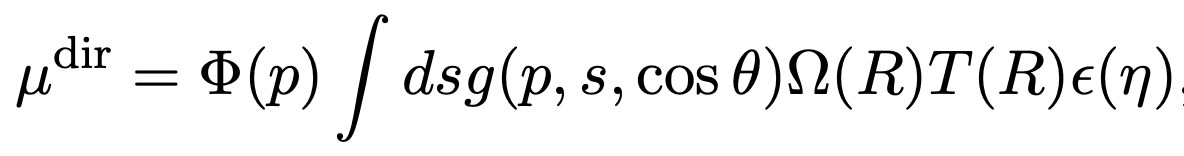 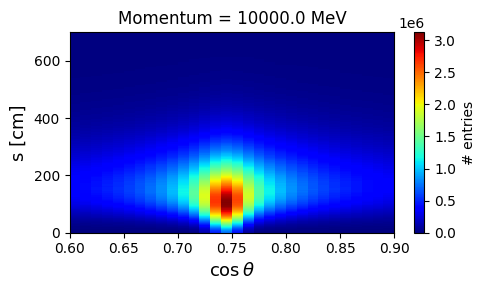 Cherenkov profiles
= photon emission per track length and solid angle
3
Cherenkov profiles & Charge pdf validation
Momentum reconstruction using a 2GeV electron particle gun at the center (without scattering)
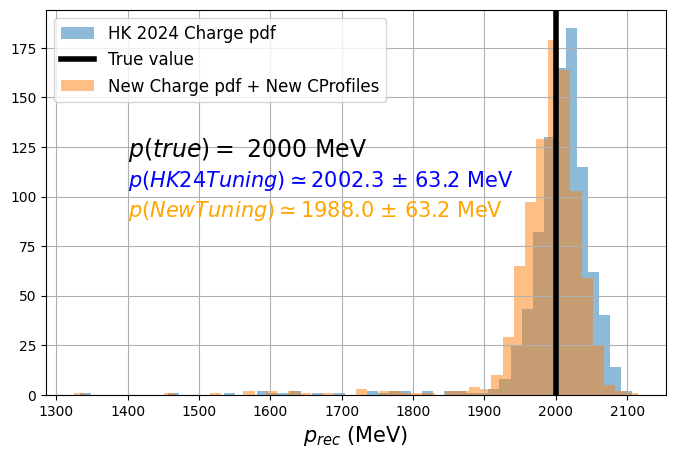 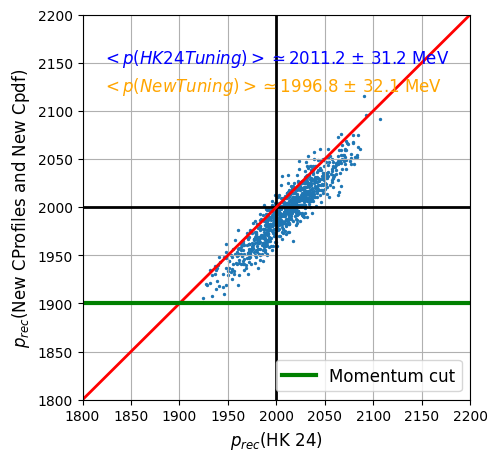 Also good vertex and direction reconstruction
4
Cherenkov profiles & Charge pdf validation
Momentum reconstruction using a 500MeV electron particle gun isotropic (with scattering)
Official validation simulation
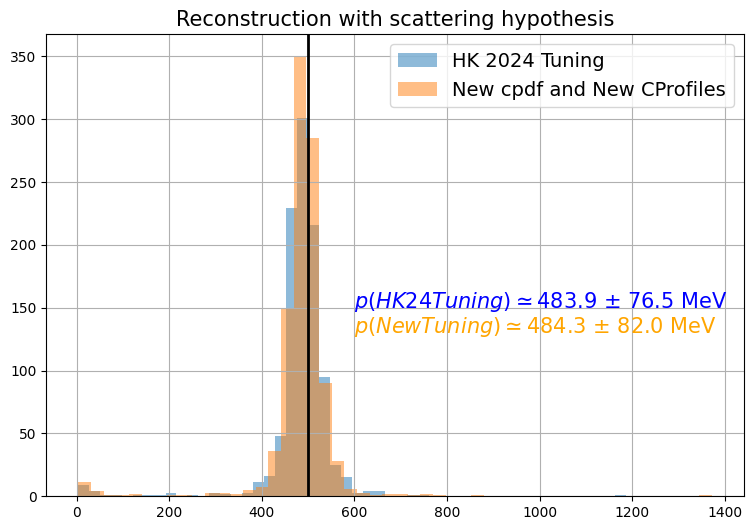 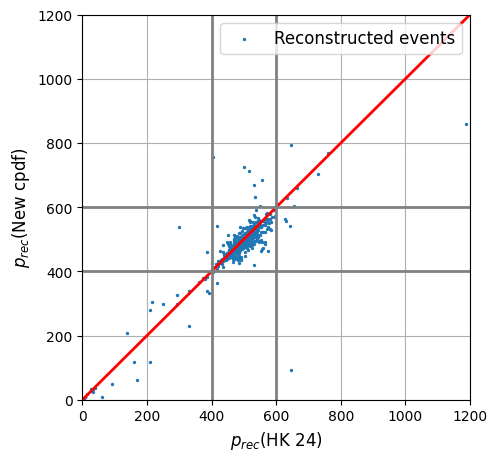 5
Angular acceptance         validation
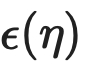 Vertex reconstruction using a 500MeV electron particle gun isotropic (with scattering)
Official validation simulation
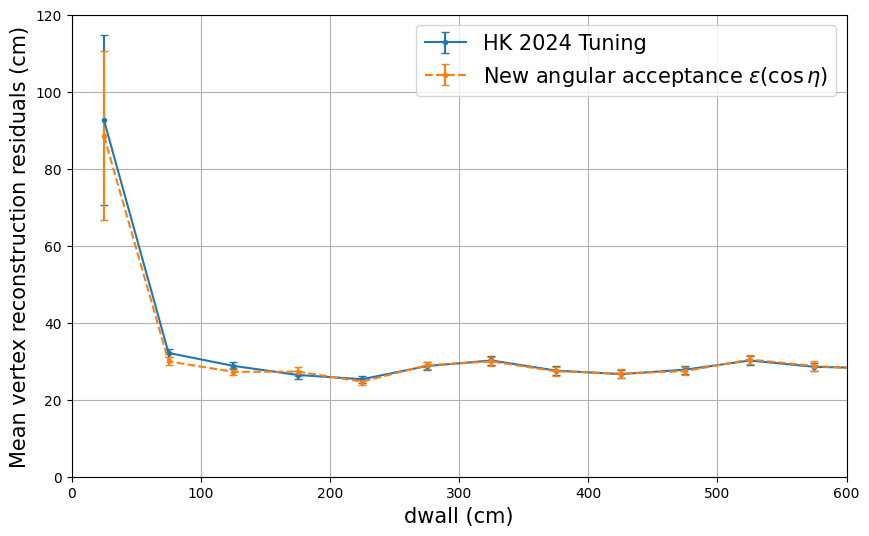 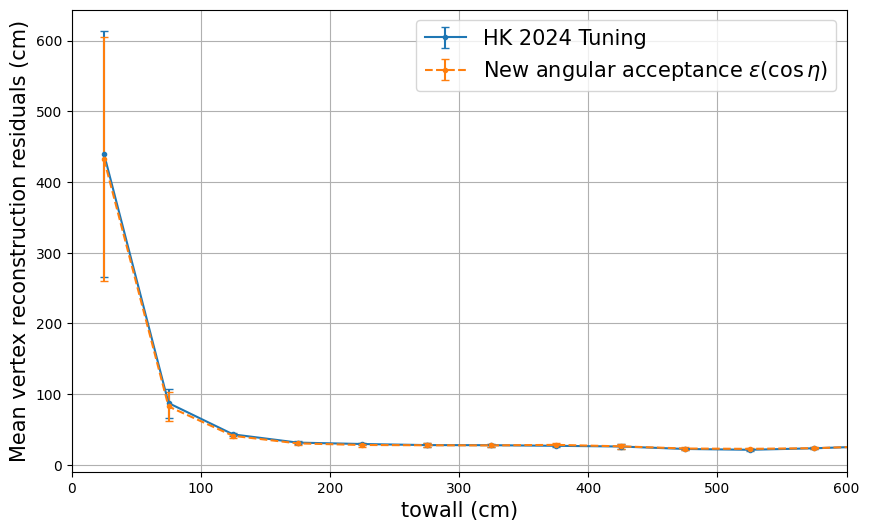  Excellent agreement on the vertex reconstruction
6
Scattering Table
HK2024 STable
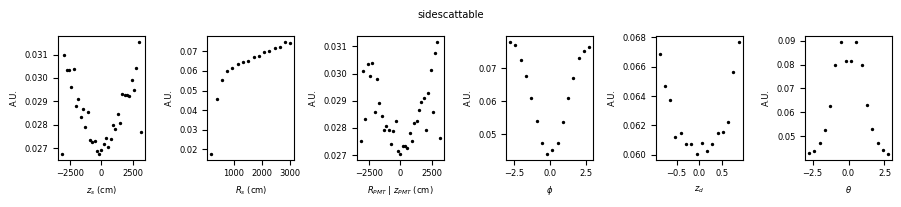 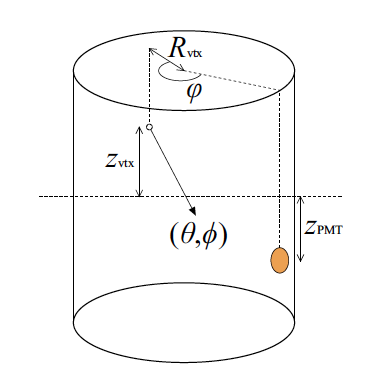 New tools STable (with 10^8 electron bombs)
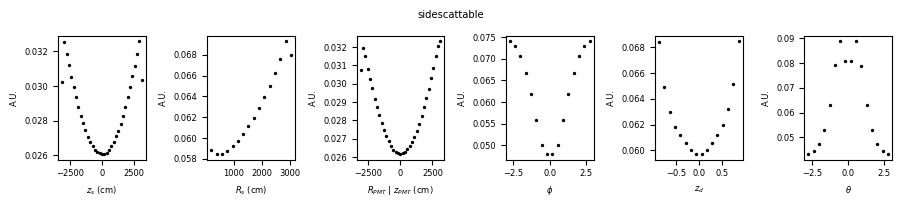 7
Conclusion
Cherenkov profiles ✅
Scattering table  🚧
Charge pdf (and unhit probability) ✅
Time pdf  🚧
Angular response ✅
 Finished before August
Optimisations, documentation and cosmetics
Write a technote about the tuning (with instructions)
 Finished by September
7
Backup
Cherenkov integrals
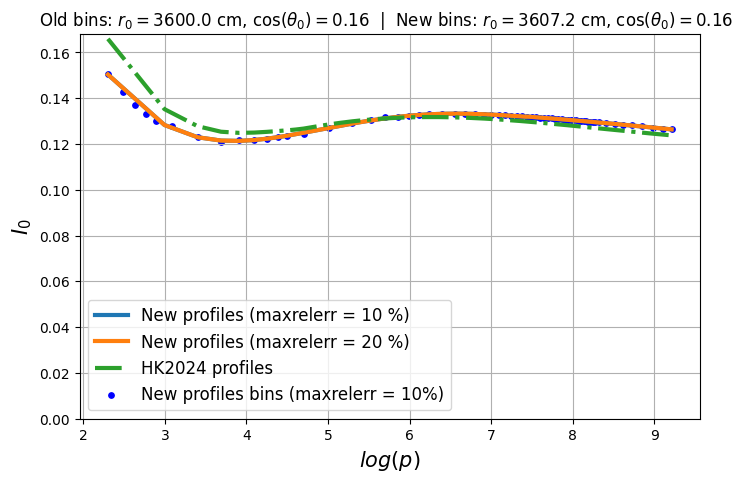 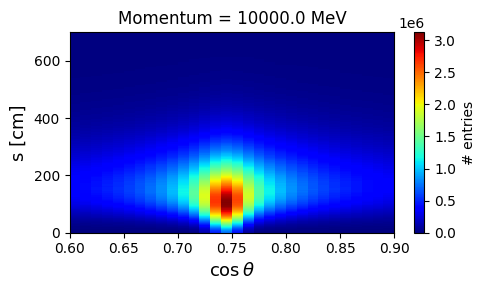 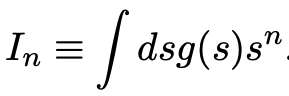 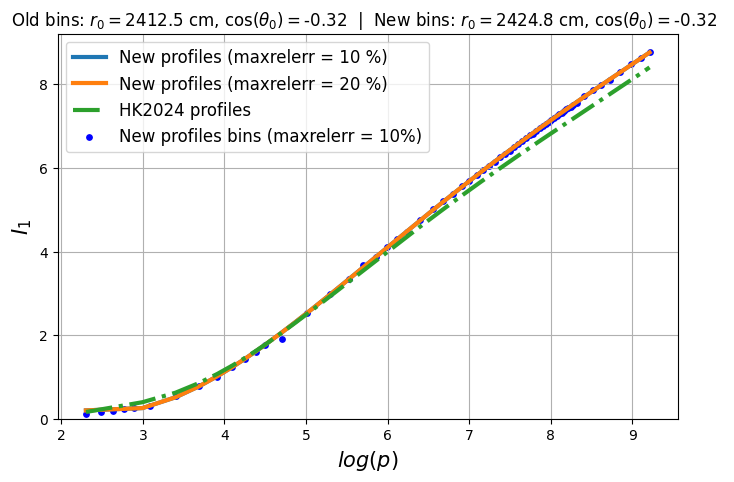 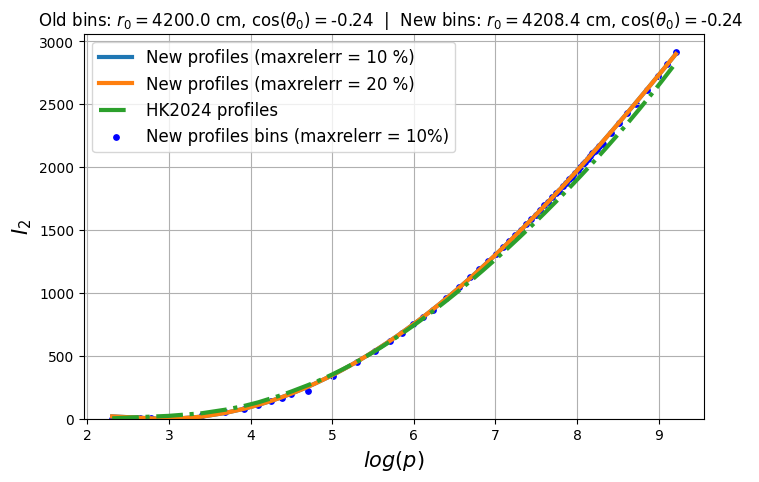  Used to
 compute
90% emission. threshold:
Track length s at which 90% of the photons are emitted
 
 Used to compute        and
Isotropic integrals:
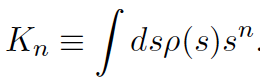 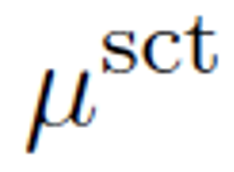 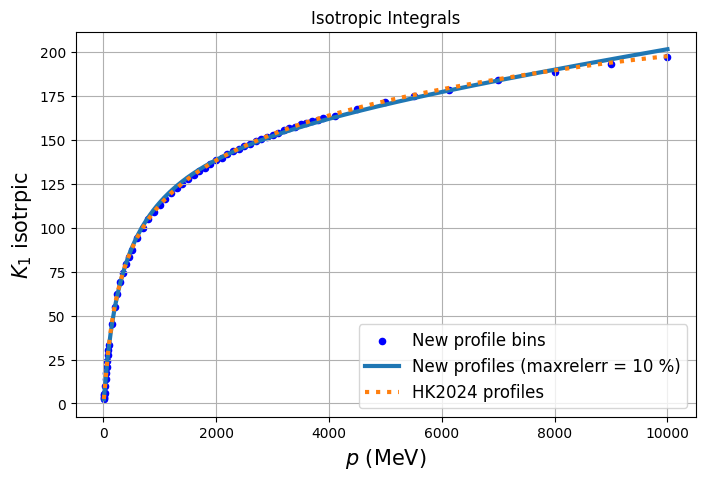 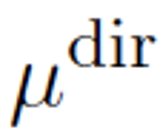 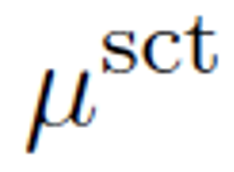 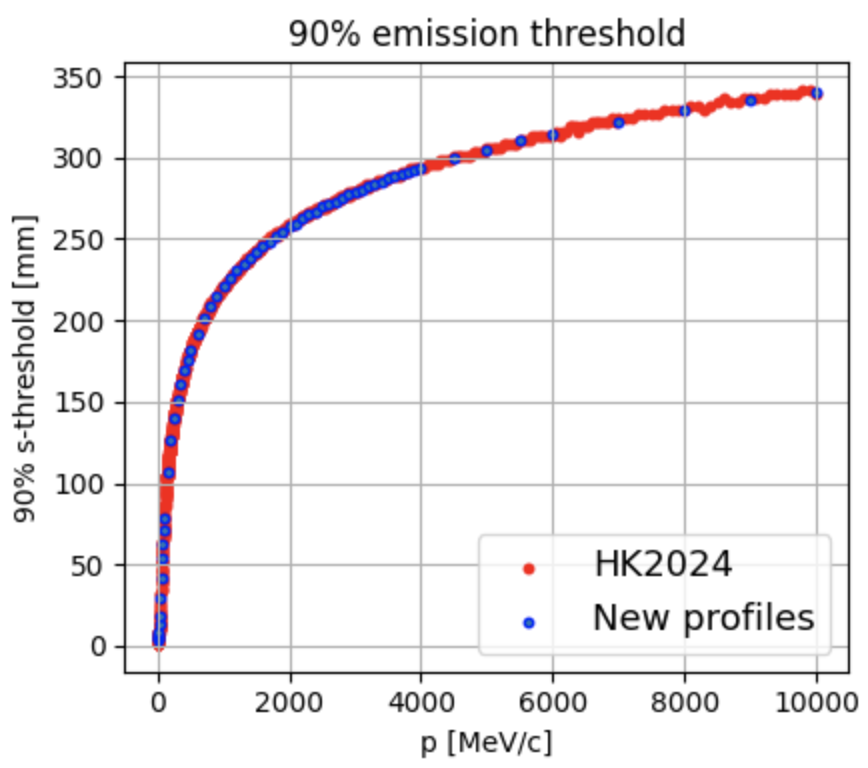 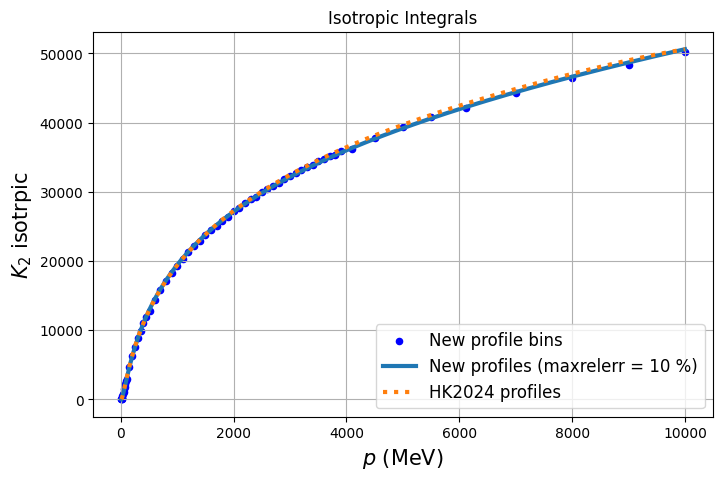 Unhit probability comparison
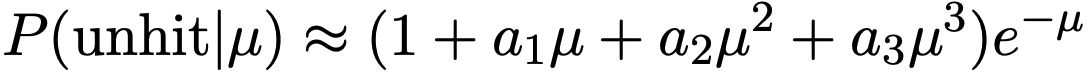 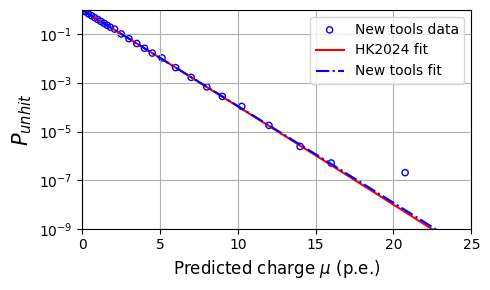 HK2024 file:
(cPDFpar_20inchBandL.root)
Charge pdf :Status now (comparisons)
HK2024 file:
(cPDFpar_20inchBandL.root)
Note: here the “old pdf” refers to HK2024 official charge pdf
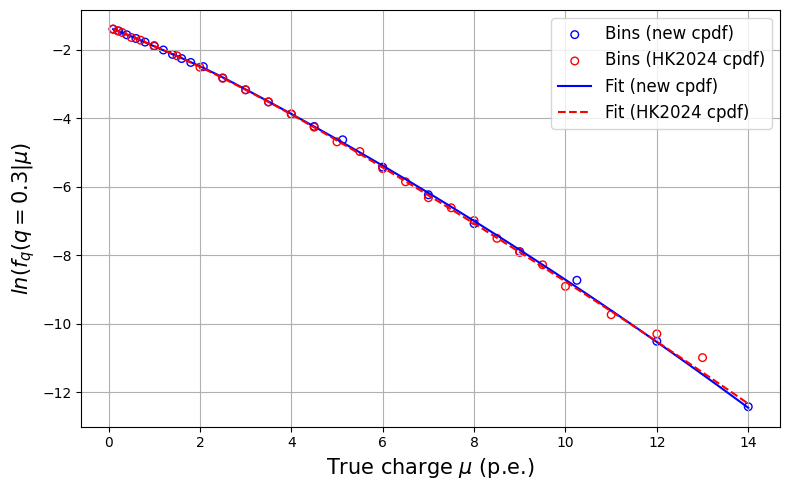 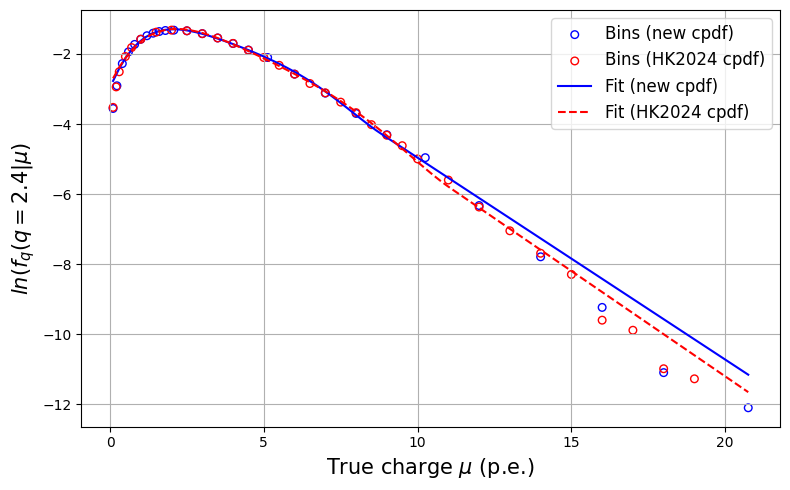 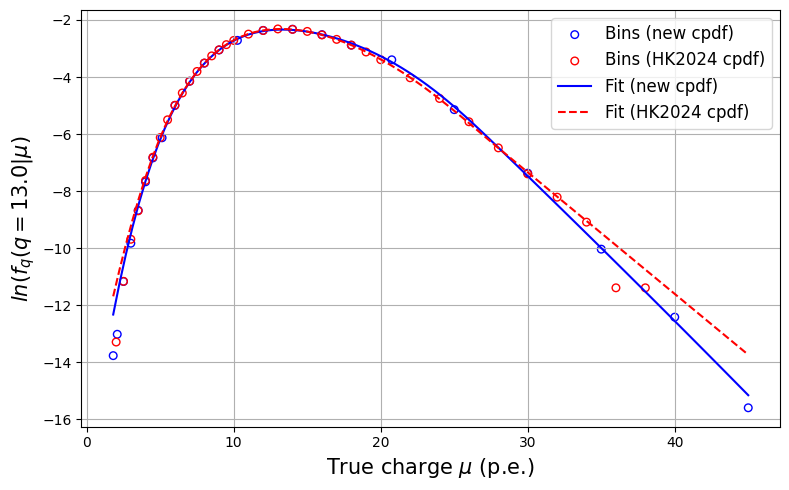 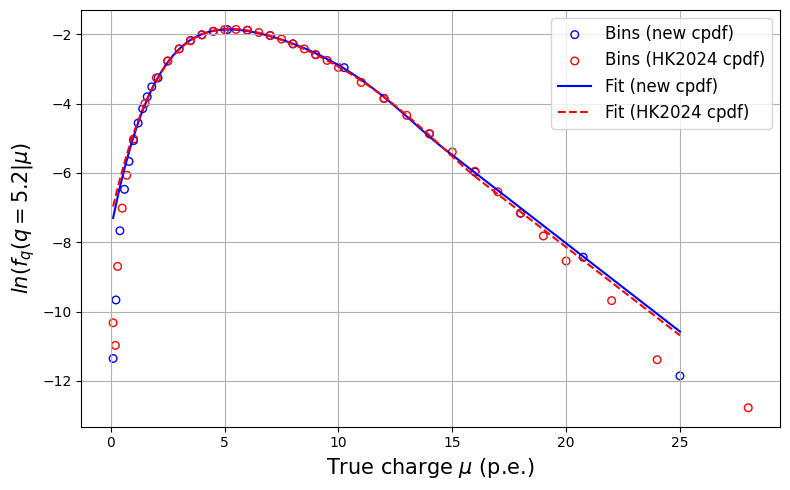 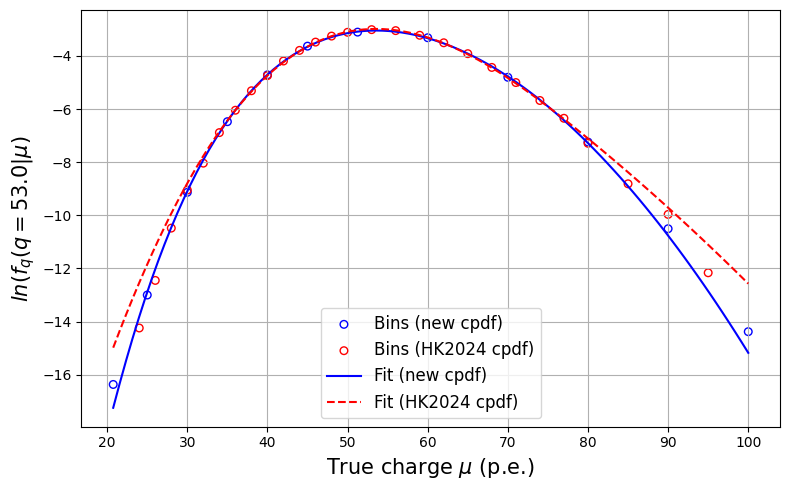 Excellent agreement between the old and new datapoints and fits ✅
Validation on fiTQun C++
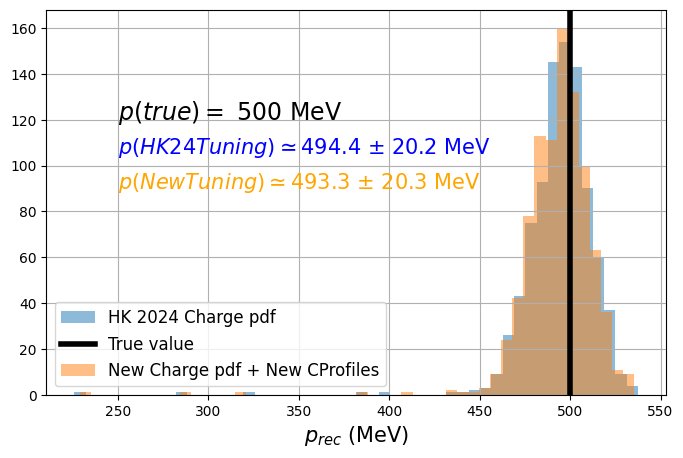 p
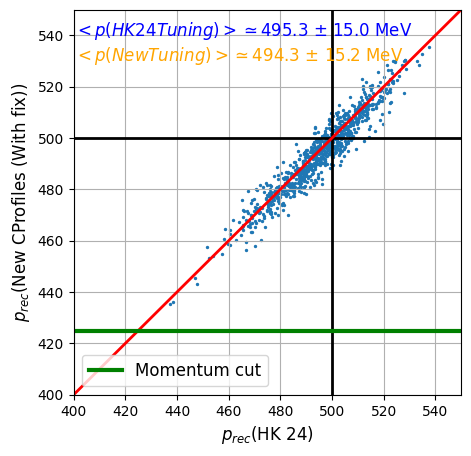 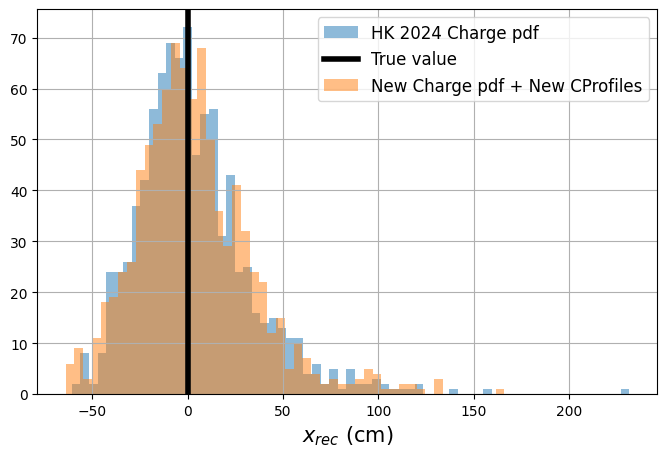 x
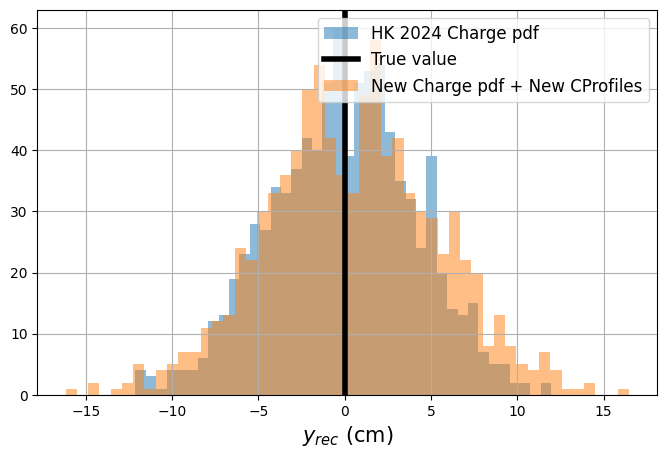 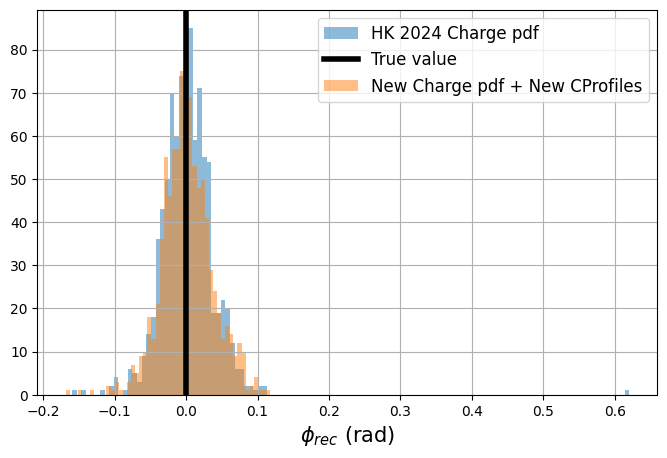 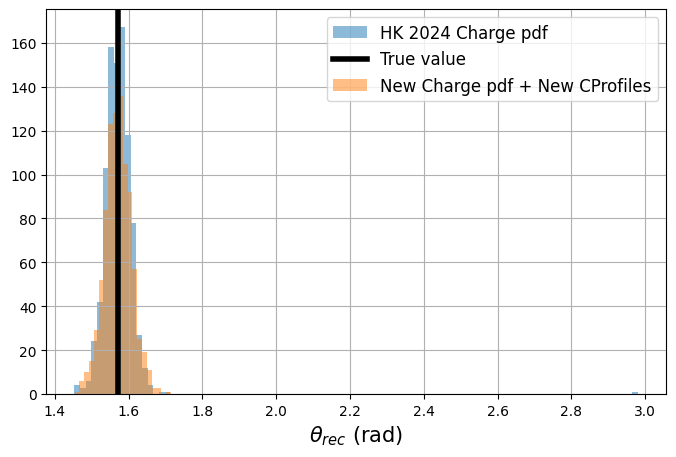 y
𝞱
𝞿
PMT angular acceptance
(needs tuning)
Reminder
General angular acceptance:
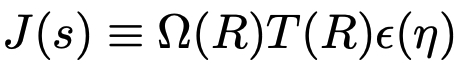 Solid angle
Transmission factor
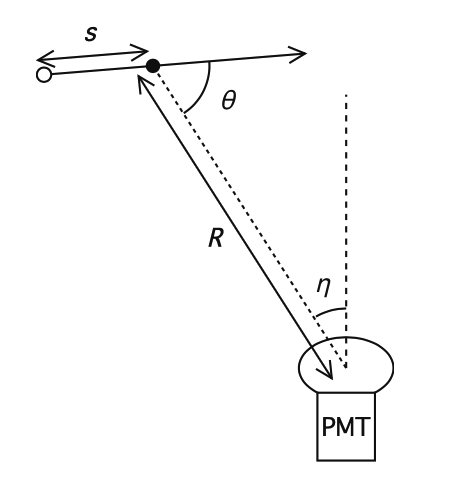 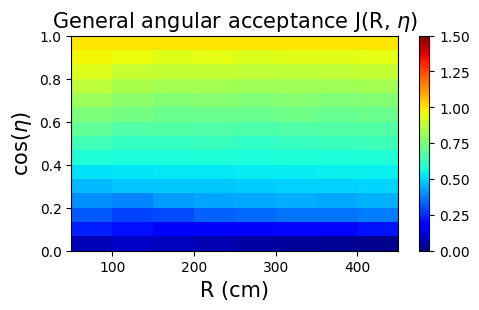 100 million electron bombs
PMT angular acceptance 𝜀
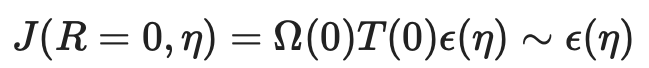             can be approximated by the first R-bin
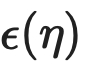 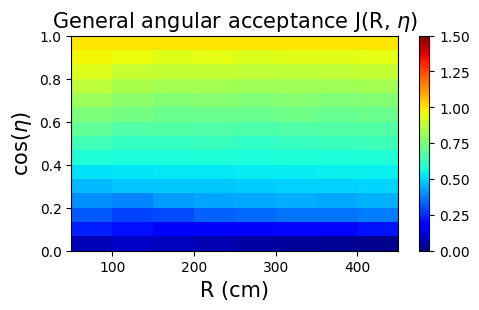 𝜀(𝜂)
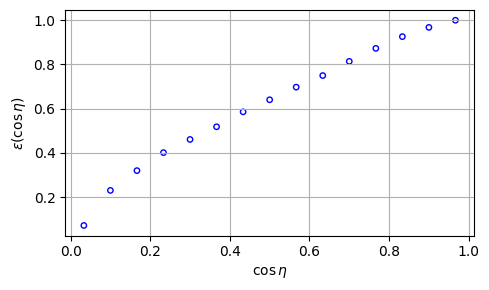 PMT angular acceptance 𝜀
Comparison with HK2024 official tuning
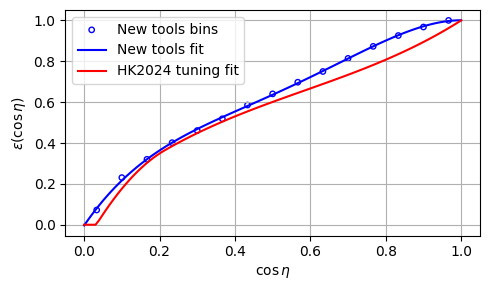  Impact on the vertex reconstruction?